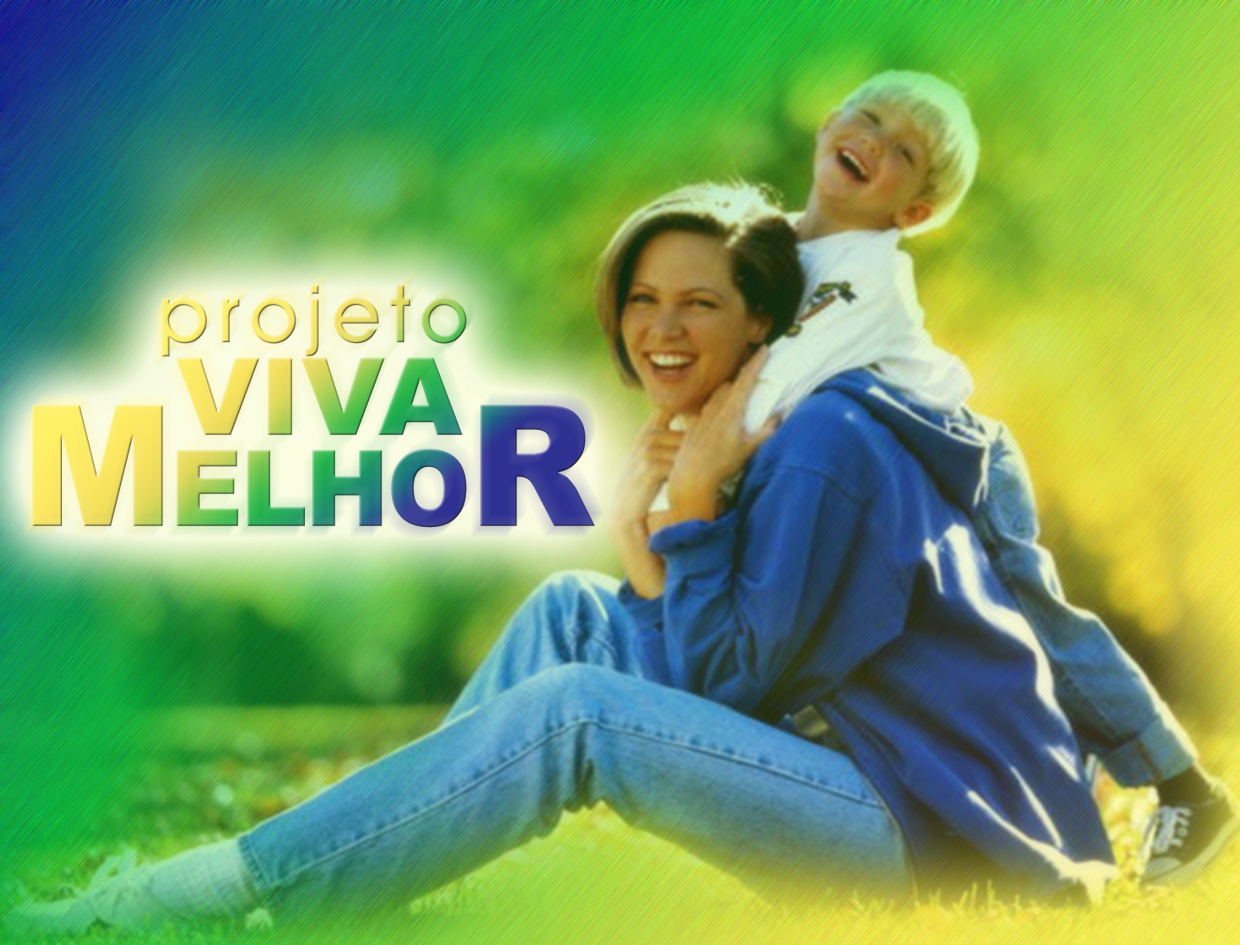 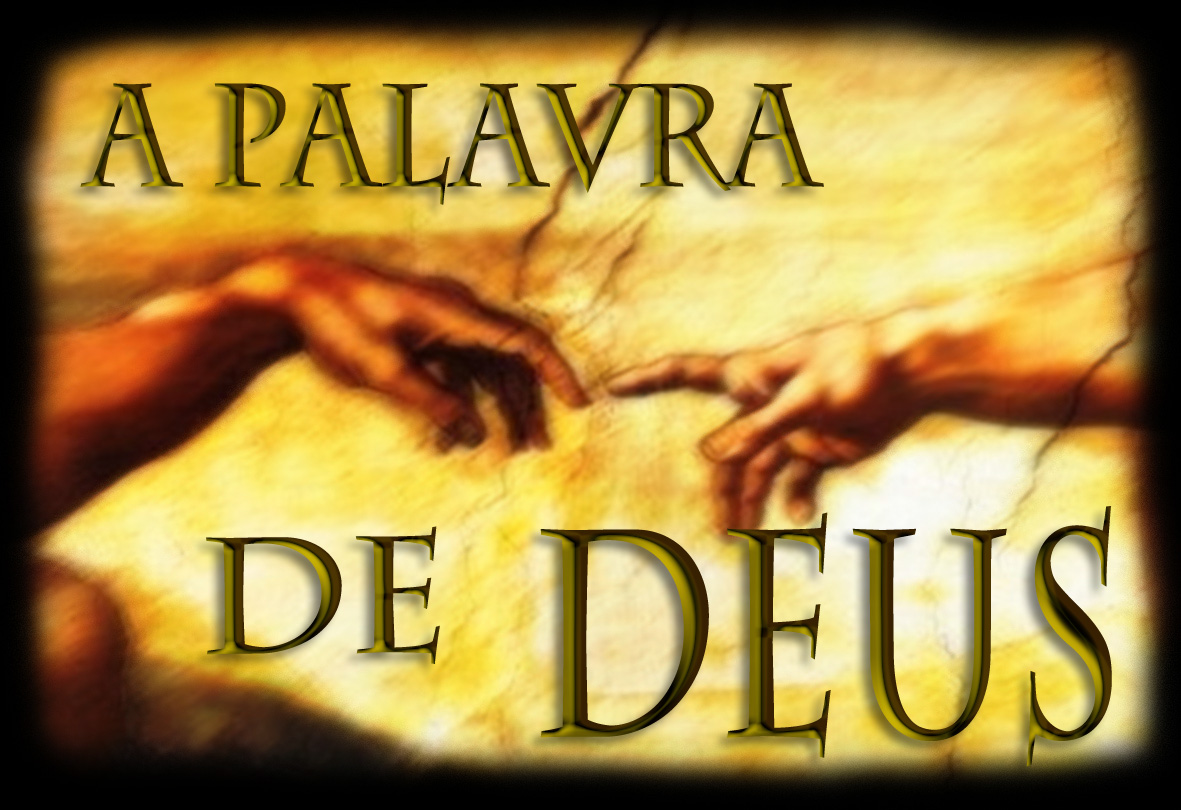 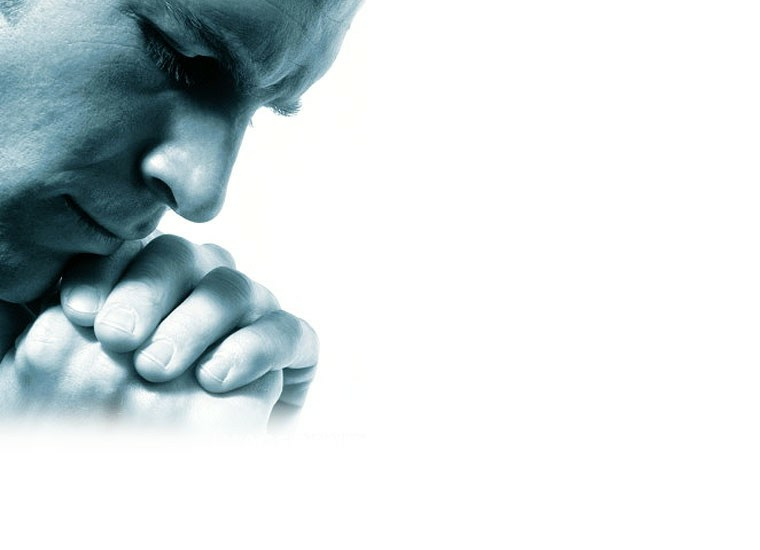 Justificação
 pela Fé
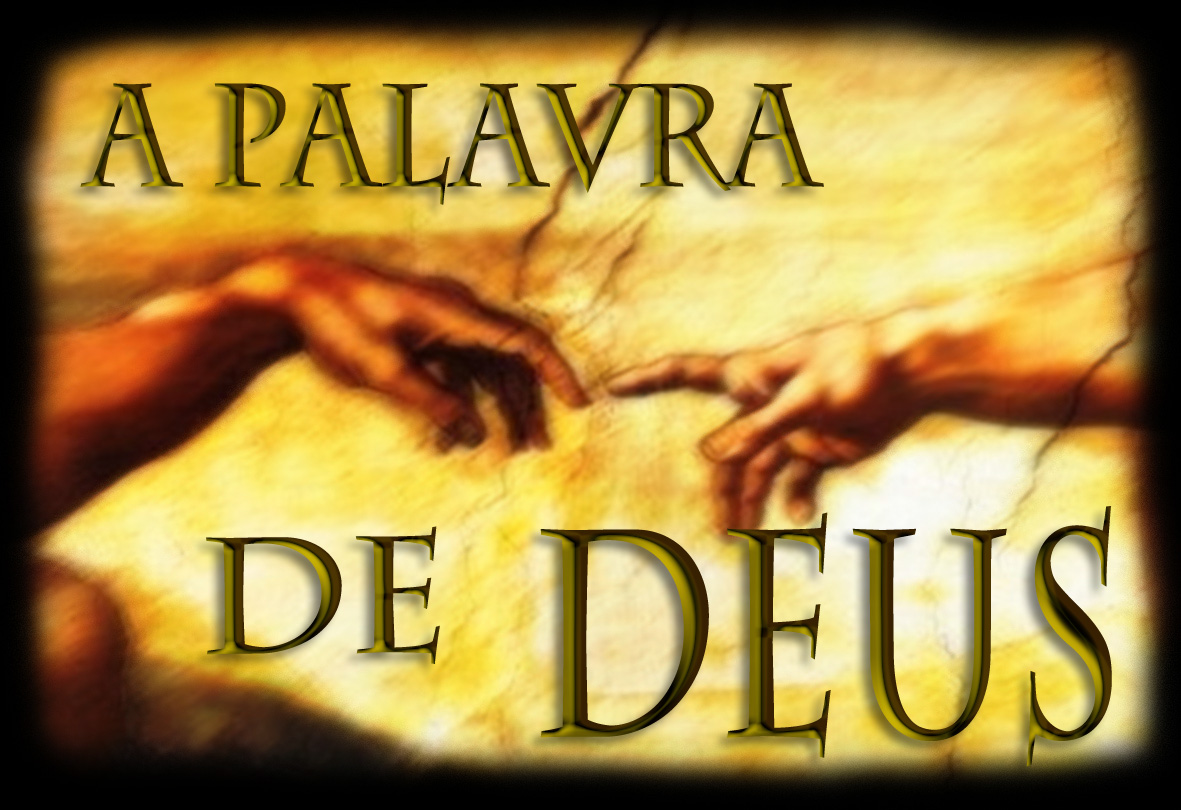